DCB For Growth Working Group
February 19th, 2024
Anti-Trust Policy
Anti-trust law prohibits agreements (written or implicit) between competitors that may negatively impact consumers or competitors and sharing of confidential information
Anti-trust violations do not require proof of a formal agreement. A violation may be alleged based upon the mere appearance of unlawful activity.
All meeting participants must abide by the following rules: 
DO clearly identify the positive purpose of each project and follow it 
DO NOT enter into agreements that restrict other parties’ actions 
DO NOT give rise to barriers to market entry 
DO NOT discuss or exchange specific, confidential or commercially sensitive data on pricing, promotions and business plans
Anti-trust laws do not prohibit petitioning the government, educating and informing the public, improving quality and safety standards, or protecting the public from fraud.
DCB for Growth Working Group
MISSION

Promote Adoption of DCB As a Trusted Payment Method
DELIVERABLES:

Monthly forum for the review and discussions of new industry trends impacting all stakeholders


Creation of best practices, framework and guidelines for optimising Direct Carrier Billing customer experience (the journey from advertising -> payment processing -> service delivery -> customer support) both in terms of value creation, purchase awareness and security 

   Promotion through whitepapers/reports/infographics/webinars/videos/social media (much of this created by members of this group) to educate the market and stakeholders
No Need To Reinvent The Wheel – Or Is There?
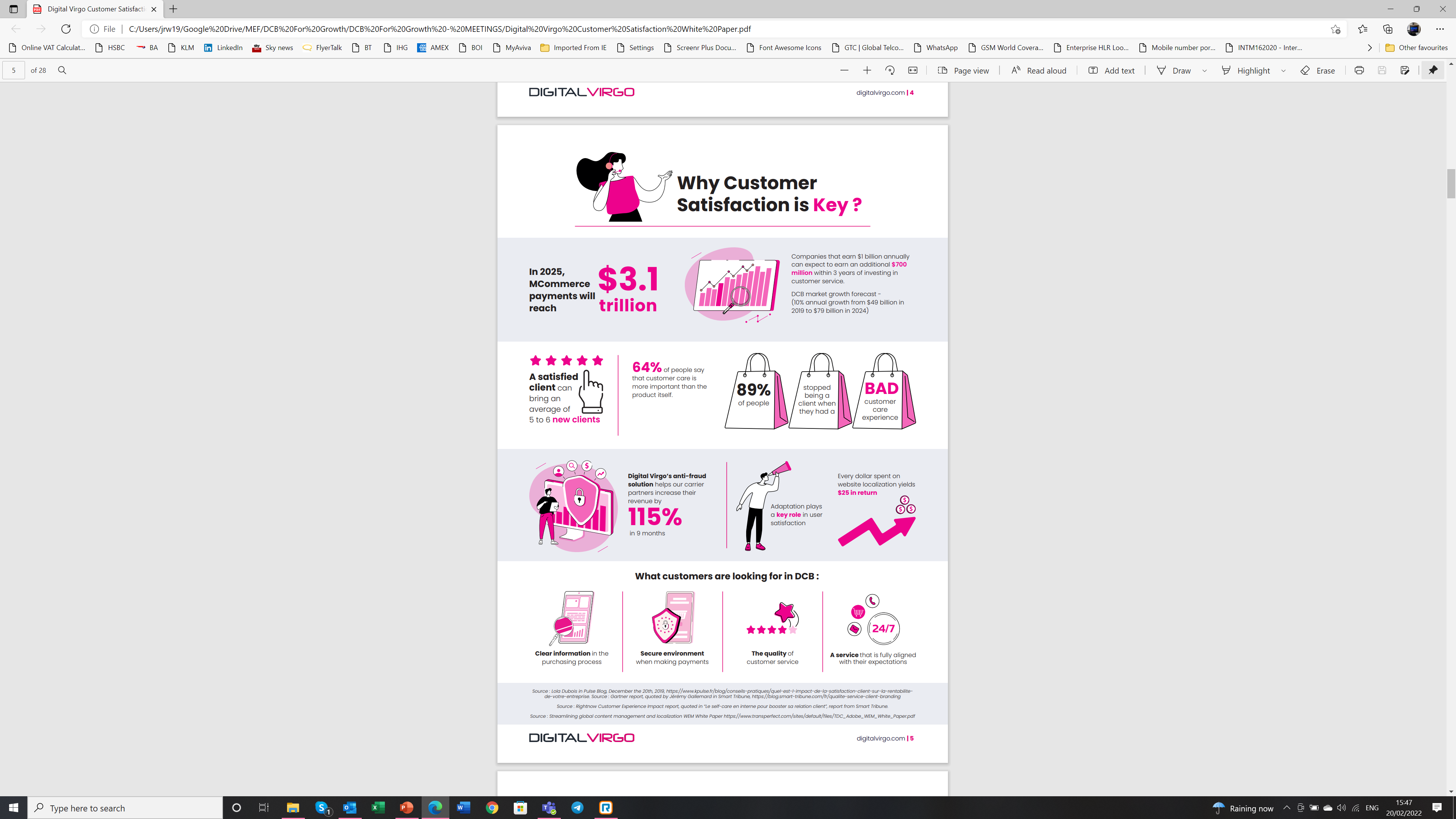 No Need To Reinvent The Wheel – Or Is There?
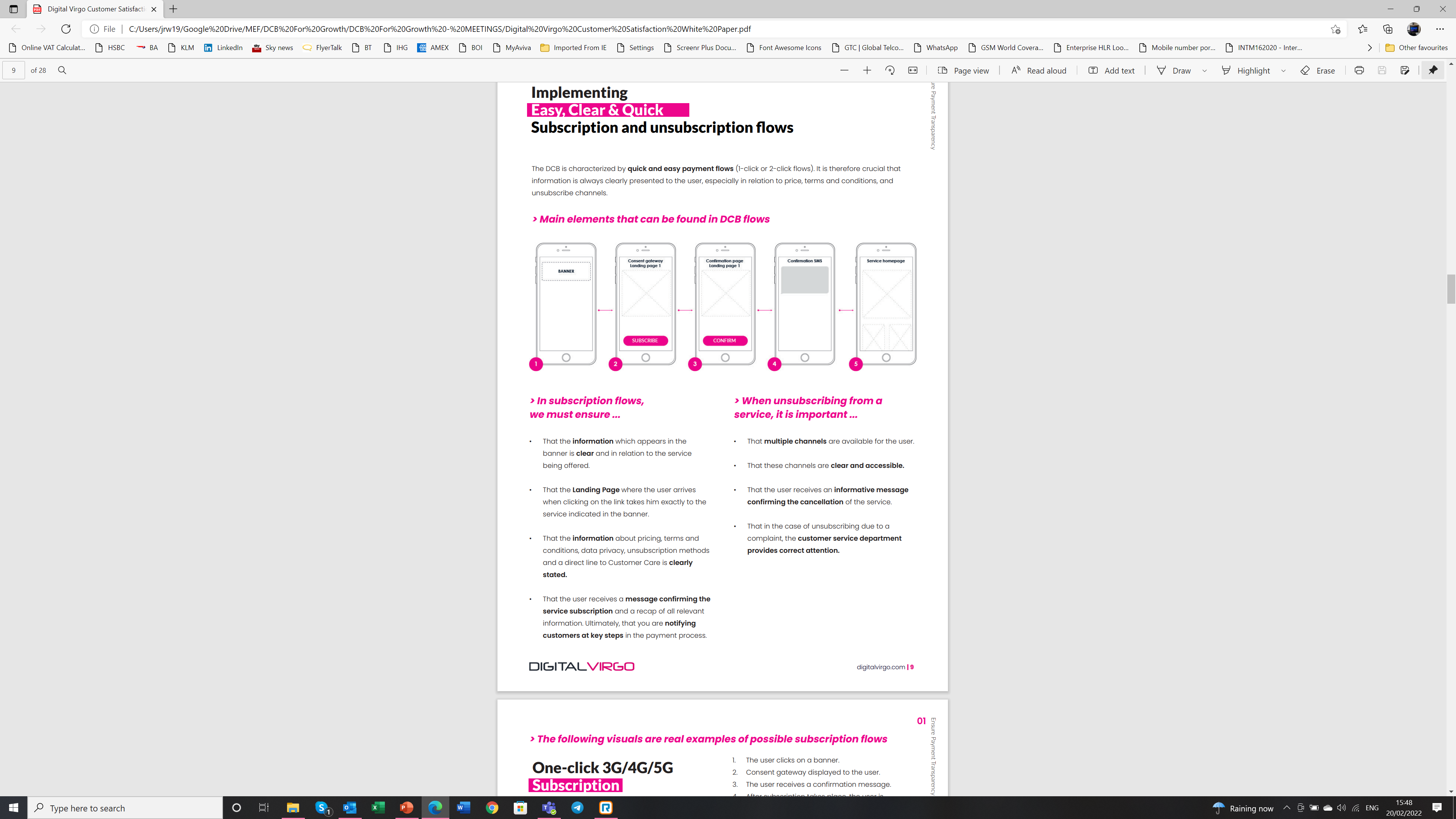 DCB – Maximising Customer Satisfaction
Here’s the link to a shared document created for our work on this project: 
https://docs.google.com/document/d/1Yr6nRAHBjzIlSEPLv_gDNGSOM8pJtpnxalbzqmIQCiM/edit?usp=sharing

What goes on after the initial purchase. Complete protection. Trust around the customer journey. How the end user can understand exactly what they bought. A huge part has got to do with how clients are managed post-purchase. Help the market to grow safely

MEF welcomes contributions from ALL members of this group!
Topics
Panel #1: Ad Fraud & Digital Payments Fraud – Will The Industry Ever Be One Step Ahead Of Bad Actors? 
Panel #2: Customer Care & Data – How To Leverage The Data Opportunity
Panel #3: Products – How To Develop & Deliver Products That Surprise & Delight
Panel #4: Compatibility – Can Products Really Meet The Needs Of Every Target Market And Audience?
Panel #5: 5G & Media - Will The Next Big Battle Play Out In Advertising?
Panel #6: Is Advertising-Based Video On Demand (AVOD) The Way to Maintain Market Share?
Panel #7:  Convergence Of Telco, Media, Communication, Commerce & Payments - What Will ICT Look Like In 2025? 
Panel #8: Customer Data Platforms in Telcos – An Investment Or Cost?
Panel #9: The Emergence of Connected TV & Advertising – TV OEM & Media
Panel #10: Personalization through Monetization & Segmentation – Media + CPG / FMCG?
MEF IN BARCELONA
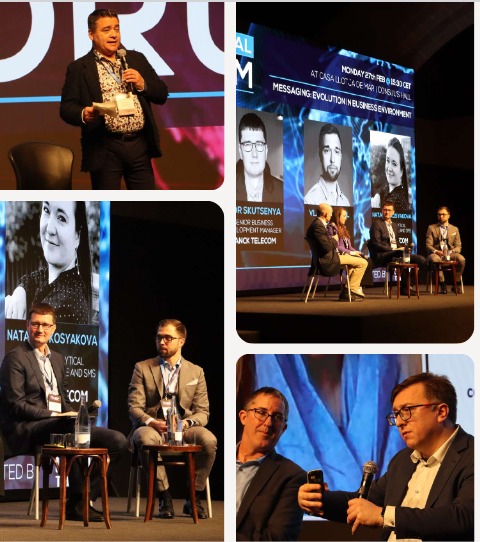 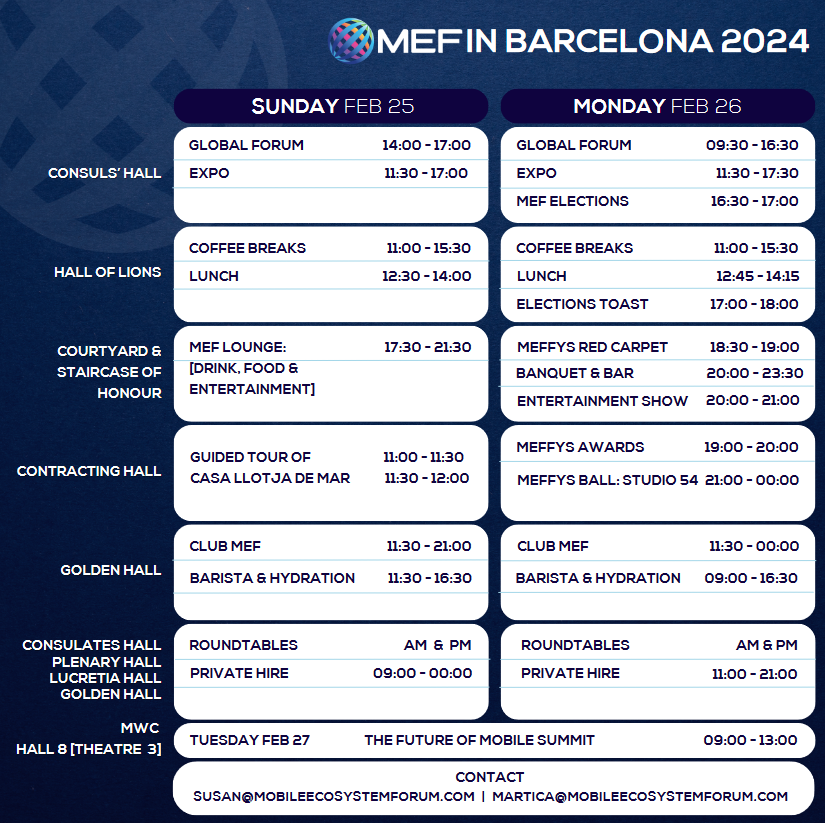 MEF IN BARCELONA
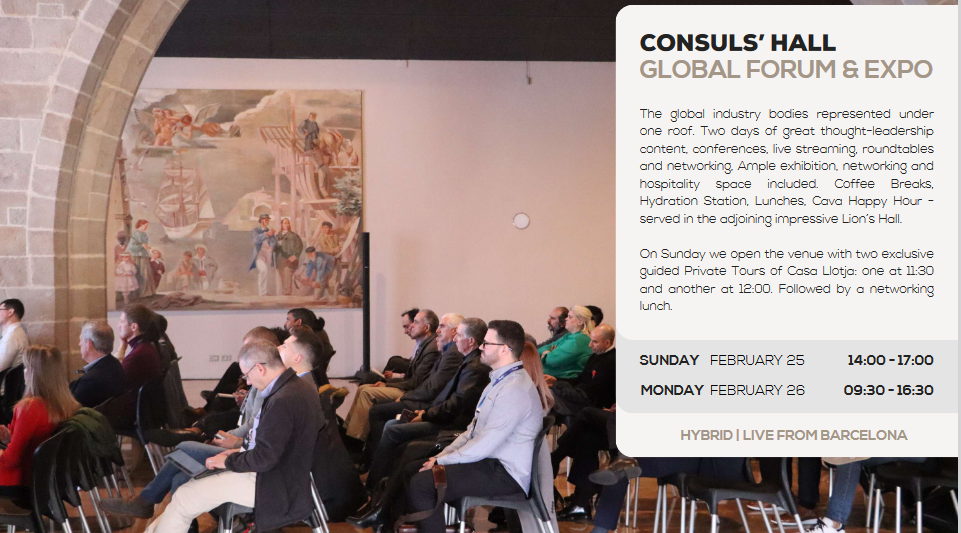 MEF IN BARCELONA
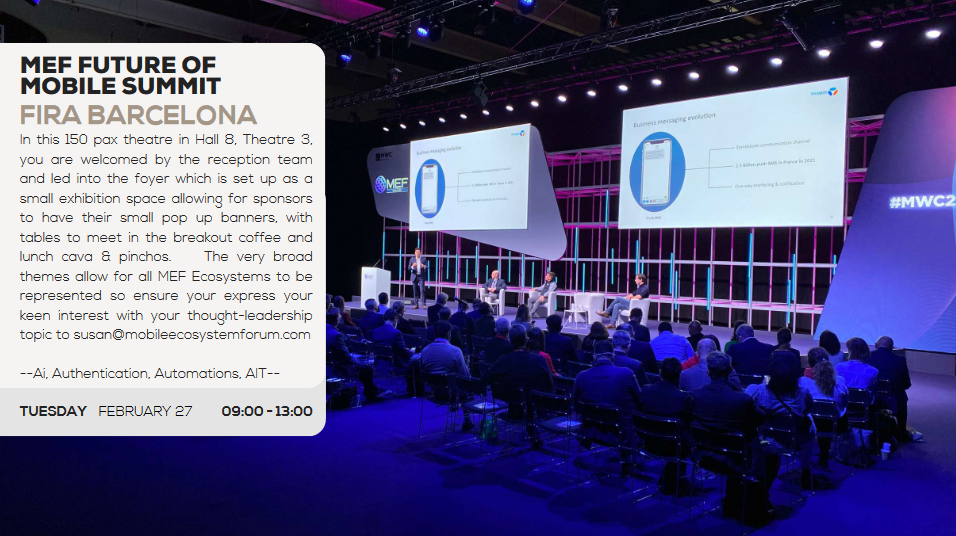 2024 ROADMAP
MEF CONNECTS
MEF MEET-UP
KUALA LUMPUR
MOBILE CONTENT & PAYMENTS
KUALA LUMPUR - MALAYSIA
KUALA LUMPUR - MALAYSIA
MEF CONNECTS
FEBRUARY
ONLINE
JANUAY
CLUB MEF + EXPO
MEF LOUNGE
GLOBAL FORUM
25
25-26
25-26
FEBRUARY
FEBRUARY
FEBRUARY
BARCELONA - SPAIN
BARCELONA - SPAIN
BARCELONA - SPAIN
MEFFYS AWARD SHOW + PARTY
MEF ELECTIONS
26
MEF @ MWC BARCELONA
26
27
THE FUTURE OF MOBILE SUMMIT
FEBRUARY
FEBRUARY
BARCELONA - SPAIN
FEBRUARY
BARCELONA - SPAIN
BARCELONA - SPAIN
MEF CONNECTS
LEADERSHIP FORUM
MEF MEET-UP
19
19
15-16
INDIA
AMERICA
AMERICA
APRIL
MARCH
MARCH
DELHI
MIAMI - USA
MIAMI - USA
LEADERSHIP FORUM
LEADERSHIP FORUM
MEF MEET-UP
7
24
7
BUSINESS MESSAGING
ROME
ITALY
MAY
APRIL
MAY
DUBLIN
ROME - ITALY
ROME - ITALY
MEF FEATURING AT
MEF MEET-UP
MEF CONNECTS
21
15
14-17
ITW
WASHINGTON - ITW
ID & AUTH: PD&I
MAY
MAY
MAY
WASHINGTON, D.C. - USA
WASHINGTON, D.C. - USA
LONDON - UK
12
MEF MEET-UP
11
MEF CONNECTS
MEF FEATURING AT
4-5
STOCKHOLM
NORDICS
MESSAGING & SMS WORLD
JUNE
JUNE
LONDON - UK
STOCKHOLM - SWEDEN
JUNE
STOCKHOLM - SWEDEN
MEF MEET-UP
MEF MEET-UP
MEF CONNECTS
MEF CONNECTS
LEADERSHIP FORUM
16
17
16
CANADA
JAKARTA
CANADA
JULY
JULY
JULY
TORONTO - CANADA
JAKARTA - INDONESIA
TORONTO - CANADA
MEF CONNECTS
MEF CONNECTS
LEADERSHIP FORUM
18
10
3
IoT
ASIA
FRAUD
SEPTEMBER
SEPTEMBER
JULY
ONLINE
JAKARTA - INDONESIA
LONDON - UK
MEF MEET-UP
LEADERSHIP FORUM
MEF FEATURING AT
24
24
9-10
USA
LAS VEGAS
WORLD TELEMEDIA
SEPTEMBER
SEPTEMBER
LAS VEGAS - USA
OCTOBER
LAS VEGAS - USA
MARBELLA - SPAIN
MEF CONNECTS
MEF CONNECTS
MEF MEET-UP
12
MEF MEET-UP
27
9-10
WHOLESALE
AFRICA
LONDON
NOVEMBER
NOVEMBER
OCTOBER
ONLINE
CAPE TOWN - SOUTH AFRICA
LONDON - UK
ROUNDTABLE
13
AGM
18
MEF MEET-UP
18
AFRICA
LONDON
LONDON
NOVEMBER
NOVEMBER
NOVEMBER
CAPE TOWN - SOUTH AFRICA
LONDON - UK
LONDON - UK
MEF CONNECTS
MEF MEET-UP
LEADERSHIP FORUM
4
5
19-20
OMNICHANNEL
PARIS
WHOLESALE EUROPE
NOVEMBER
DECEMBER
DECEMBER
LONDON - UK
PARIS - FRANCE
PARIS - FRANCE
Our Next Meeting
March 18th 2024 @ 3pm UK time